EMERSE: the Electronic Medical Record Search Engine
David Hanauer
University of Michigan
ITCR Annual Meeting
May 29, 2019
80% OF EHR DATA UNSTRUCTURED
Unstructured text =  Free text

“free” means clinicians are free
to write anything they want, any 
way they want.

But the text is hardly “free” to use

                   Free text
              
            Difficult to use
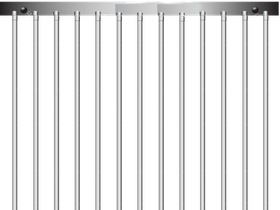 http://www-07.ibm.com/hk/watson/health/
STRUCTURED VS UNSTRUCTURED
Structured Data
Unstructured Data
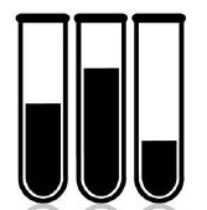 Radiology reports
Lab results
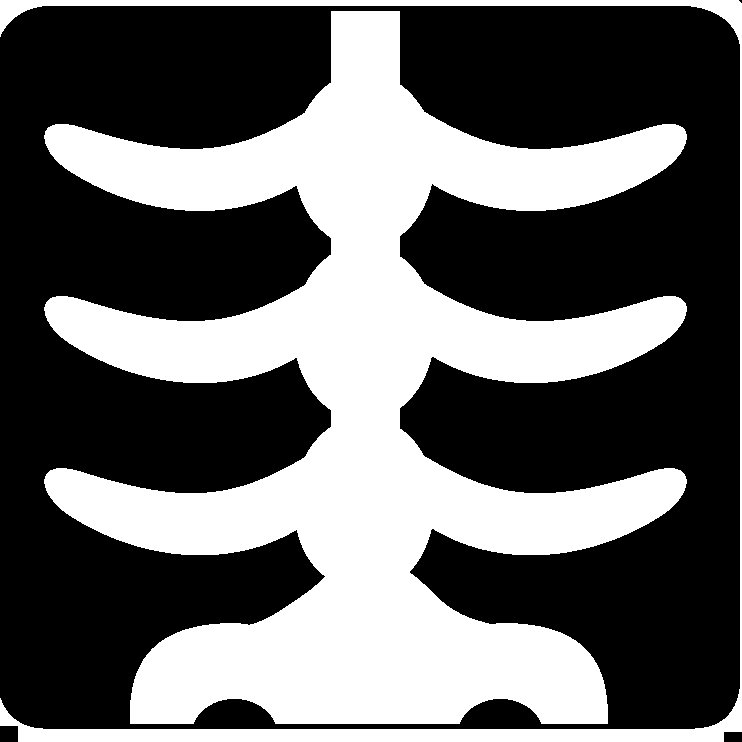 Prescribed
medications
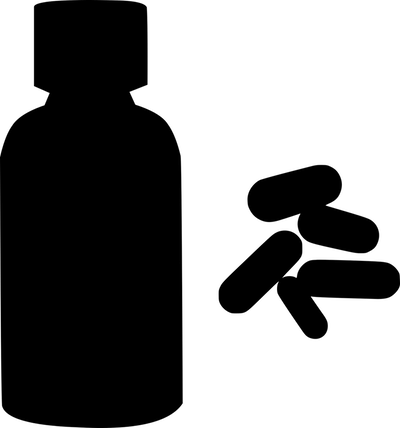 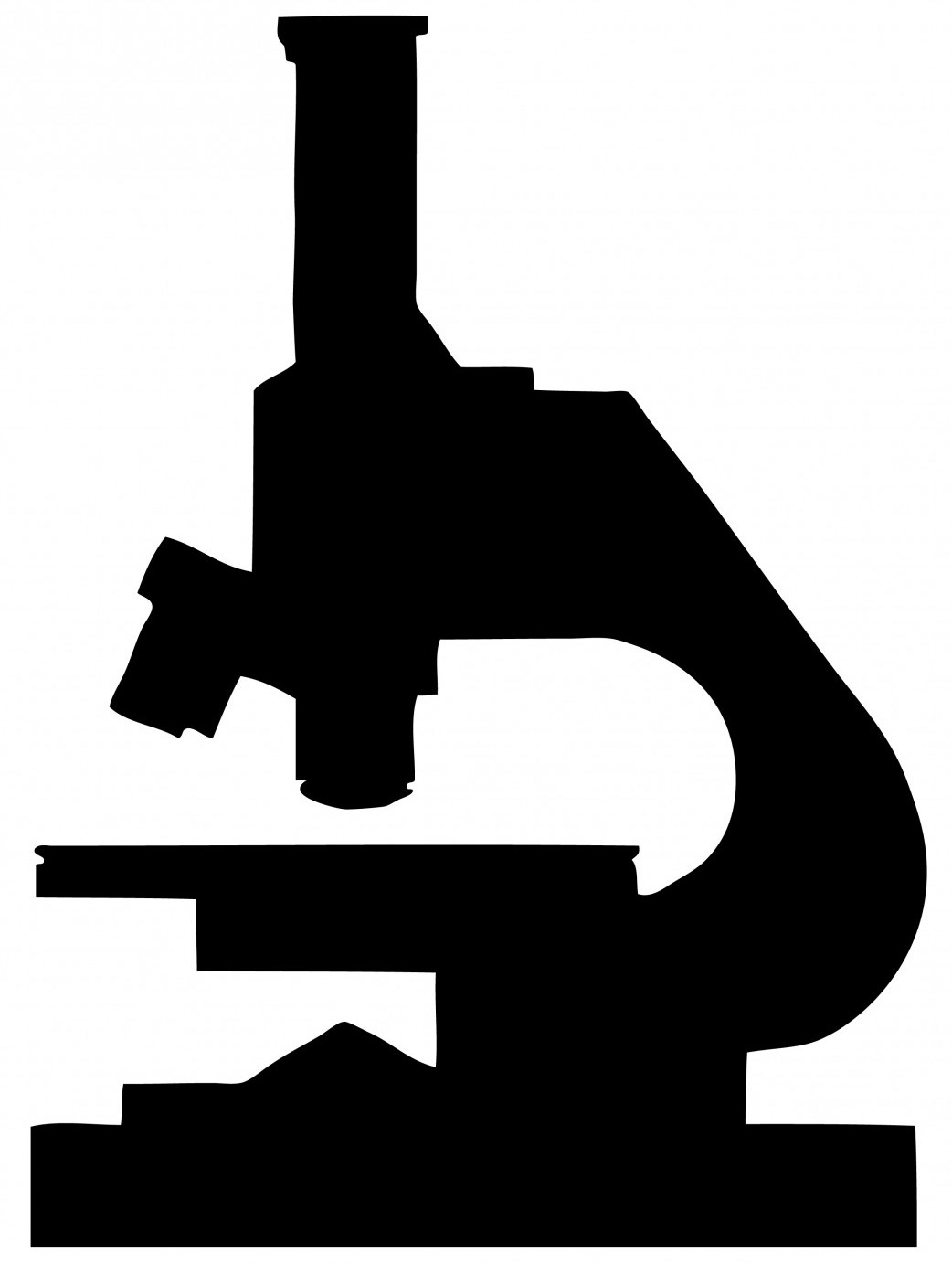 Pathology reports
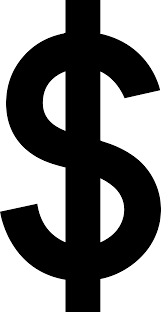 Billing codes
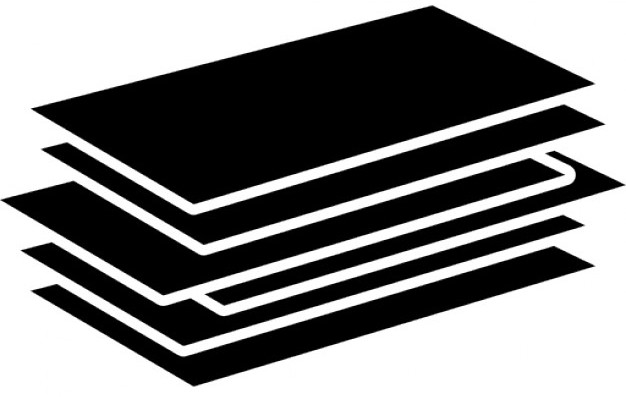 Clinical notes
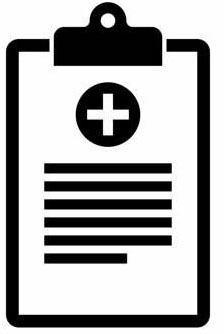 Problem lists
FREE TEXT USES
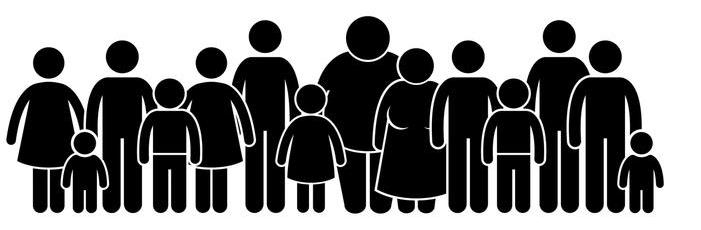 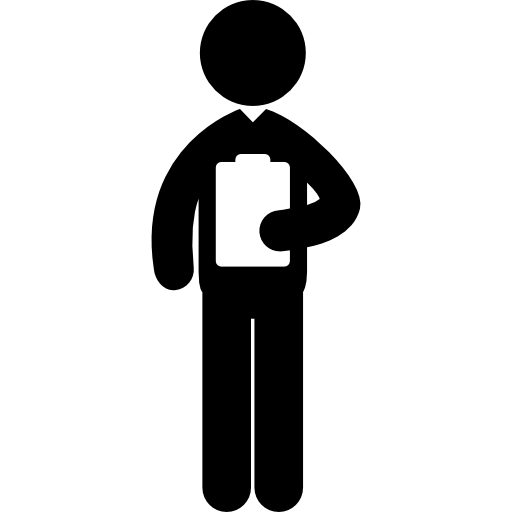 cohort identification
eligibility determination
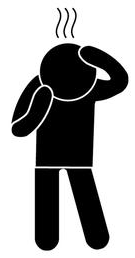 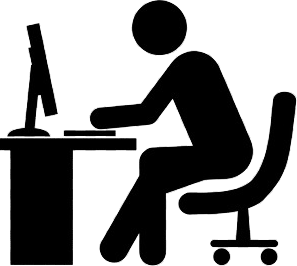 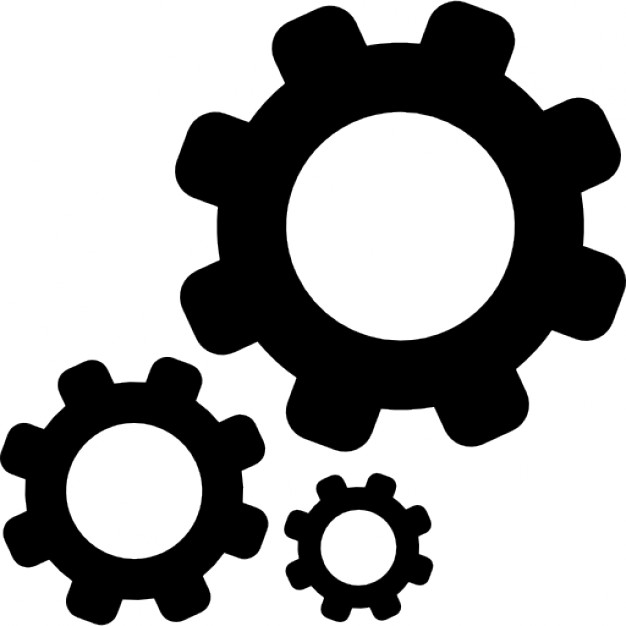 adverse event
detection
data abstraction
much more!
NEED FOR FREE TEXT
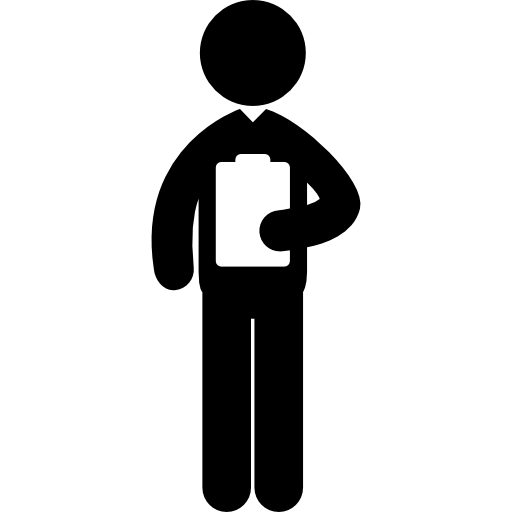 eligibility determination
Free text needed for resolving…
…59% of eligibility criteria for a chronic lymphocytic
	   leukemia (CLL) clinical trial
…77% of eligibility criteria for a prostate cancer clinical trial
PMCID: PMC4333685
RESEARCHERS NEED TOOLS
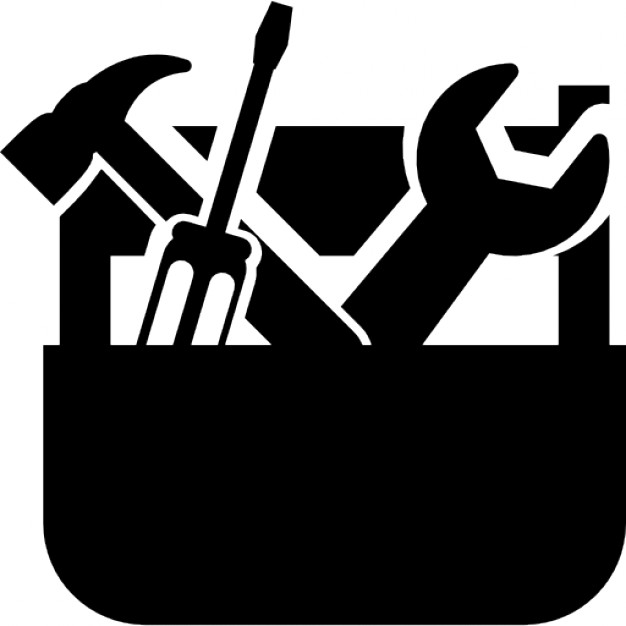 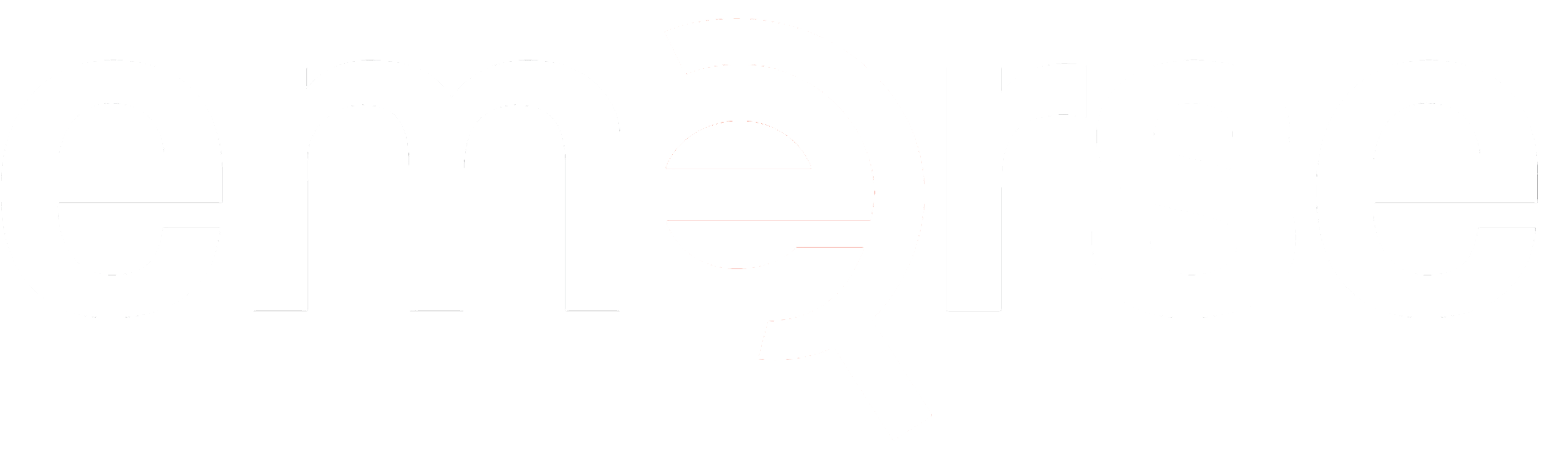 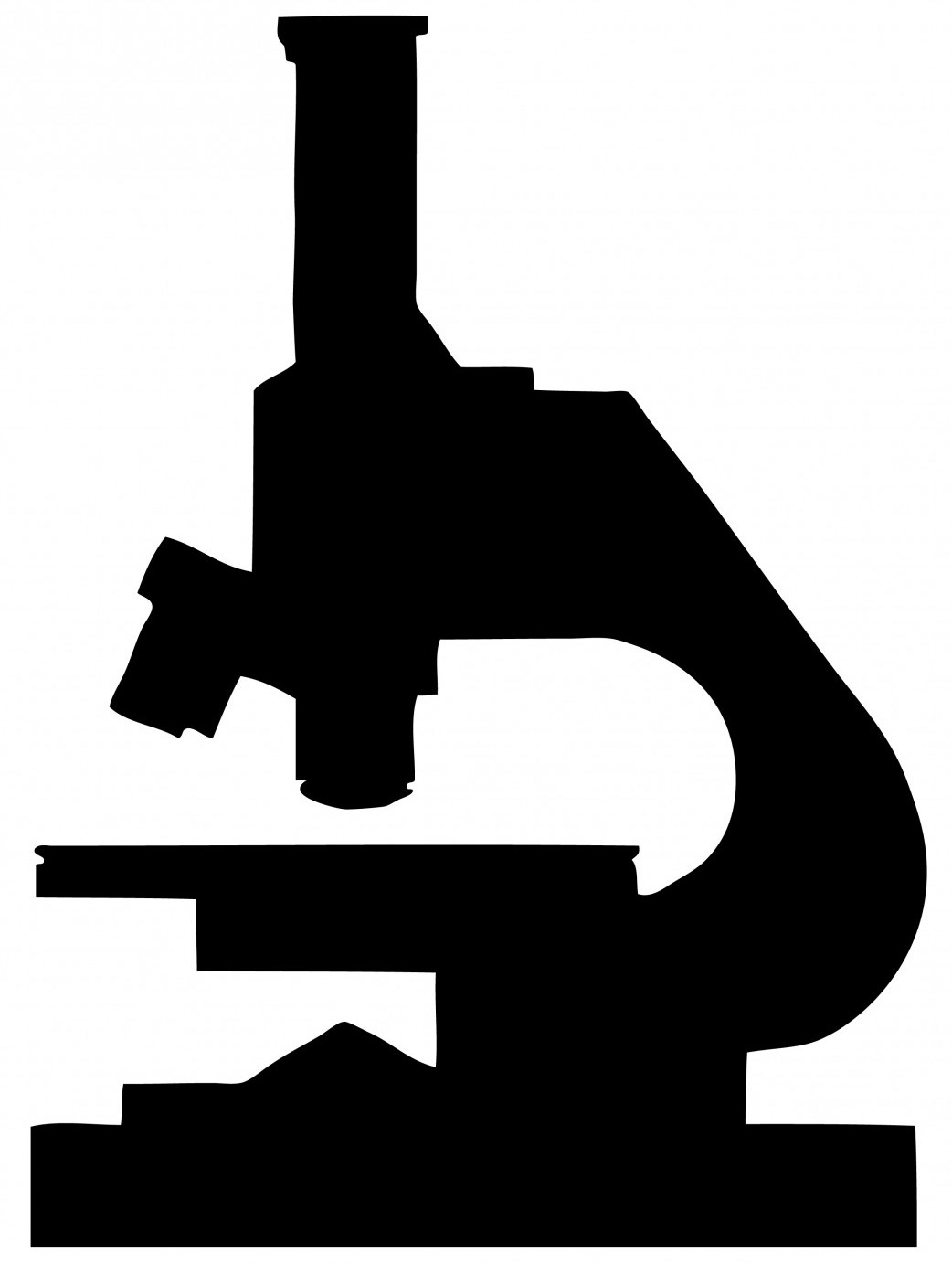 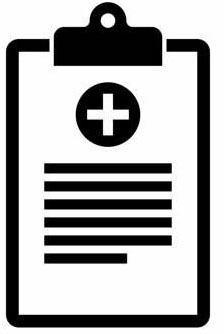 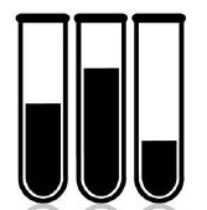 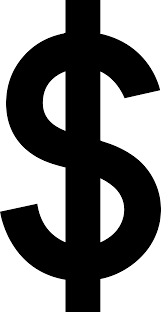 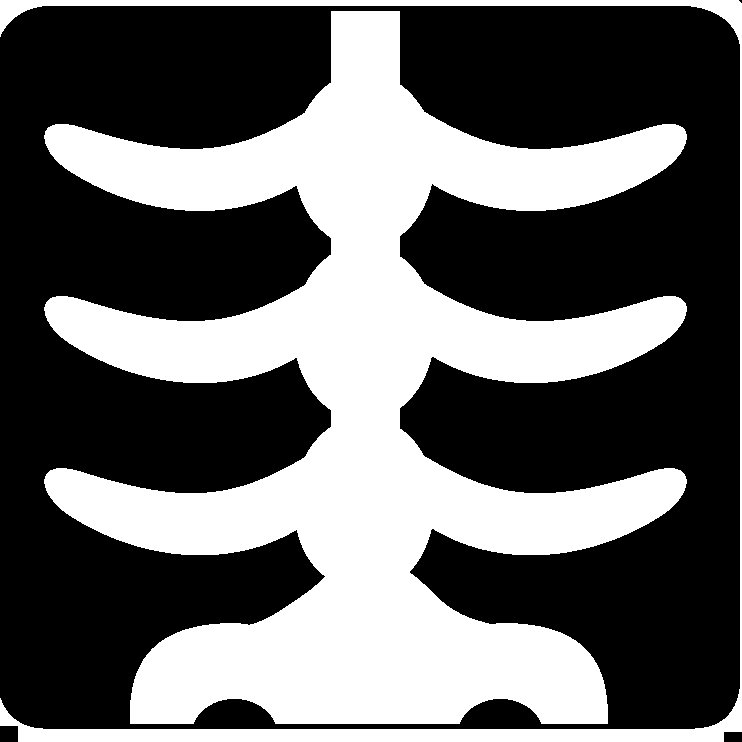 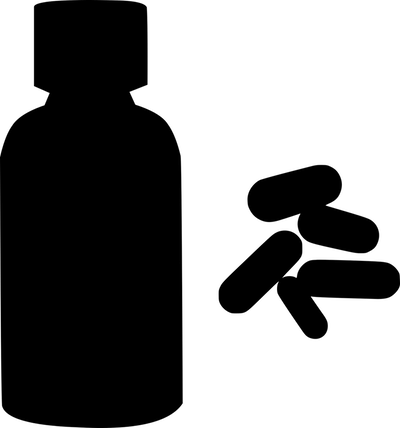 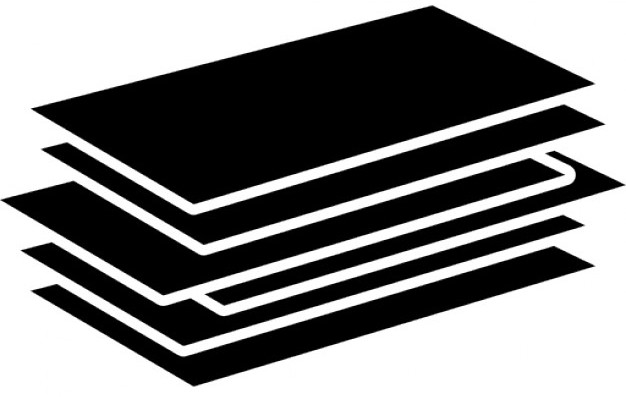 EMERSE – INFORMATION RETRIEVAL
• Electronic Medical Record Search Engine 

Information Retrieval (IR) tool
	– Users familiar with Google, Bing, etc.
	– Flexible for many information needs

• Similar to, but still different from, Natural Language Processing (NLP)
	– NLP can be powerful, but generally requires expertise (in short
	   supply)
	– EMERSE meant for real-time, self-service data interactions
	**  EMERSE (IR) and NLP are not mutually exclusive
EMERSE
• Developed at U of Michigan
• In use at Michigan since 2005
• 113,000 user sessions since 2012 (2,085 in last 30 days)
• 1,738 studies supported
• 209 (known) peer-reviewed publications (~12% citation rate)
• Now also available at: University of North Carolina, University of Cincinnati.
•  Planning stages: Columbia Univ, Case Western Reserve Univ, Univ of Kentucky, UCSF, Dana Farber, Memorial Sloan Kettering
RECENT PUBLICATIOS
Tsao PA et al. Cardiovascular and Metabolic Toxicity of Abiraterone in Castration-Resistant Prostate Cancer: Post-Marketing Experience. Clinical Genitourinary Cancer. March 2019.

Chappell G  et al. Maintenance sorafenib in FLT3-ITD AML following allogeneic HCT favorably impacts relapse and overall survival. Bone Marrow Transplant. 2019 Feb 26. 

Manohar PM et al. Prognostic Value of FDG-PET/CT Metabolic Parameters in Metastatic Radioiodine-Refractory Differentiated Thyroid Cancer. Clin Nucl Med. 2018 Sep;43(9):641-647.

Siontis BL et al. Primary Cardiac Sarcoma: A Rare, Aggressive Malignancy with a High Propensity for Brain Metastases. Sarcoma, vol. 2019, Article ID 1960593, 6 pages, 2019.
WHAT WAS SEARCHED? (yesterday)
"no sign cancer"; recurrence; remission; "disease free"; lvef; "phosphaturic mesenchymal tumor"; trandolapril; azilsartan; cozaar; irbesartan; normodyne; nadolol; enema; oncotype; proctitis; ruxolitinib; laxative; risk; and; pulmozyme; "no cancer"; flutter; edema; "ace inhibitor"; olmesartan; candesartan; carvedilol; bystolic; zebeta; monocor; bisoprolol; metoprolol; "breast cancer"; sma; bleeding; initiative; jakafi; preterm; transsphenoidal; cushing's; coagu*; "9520 like"; thromb*; nyha; glucose; breath; "coronary angiography"; photosensitivity; pentasa; fai; fibrillation; "lv ef"; "ventricular ejection fraction"; moexipril; enalapril; accupril; quinapril; teveten; pindolol; timolol; betoptic; fracture; coagulopathy; mycobacterium; diarrhea; sts; "source radiology"; "gastric leiomyoma"; tibial; "congenital hypertrophy of the retinal pigment epithelium"; sweats; gender; doxorubicin; mets; bundle; ef; nexium; "low grade spindle cell neoplasm"; lotensin; diovan; betapace; lobeta; penbutolol; coreg; trandate; betaxolol; tenormin; propranolol; corgard;; hla; dulera; advair; shock; hemorrhage; bleed; "sinonasal melanoma"; "rectal inflammation"; immunocompromised; des; abscess; chf; pe; femoral; metas*; ned; canasa; "beta blocker"; vasotec; zestril; perindopril; carteolol; labetalol; nebivolol; atenolol; lopressor; cmv; tacrolimus; injured; "superior mesenteric"; "blood loss"; arthritis; ana; flovent; qvar; "stomach leiomyoma"; stent; hydrogen; conjunctivitis; adriamycin; manometry; "no residual"; "cancer free"; failure; arb; benazepril; altace; ramipril; valsartan; eprosartan; cilexetil; brevibloc; inderal; toprol; cardiogenic; injury; anticoag*; complicate*; hemperitoneum; pituitary; smith; asmanex; metal; dvt; fluid; test; coronary; angiography; flail; paraplegia; embol*; "lynch syndrome"; mitoxantrone; afib; "left ventricular ejection fraction"; 2004; claudication; mavik; aceon; hyzaar; avapro; ocupress; visken; sotalol; acebutolol; pmt; hematoma; "distal colitis"; genomics; lumpectomy; pulmicort; score; echo; dvu; endocarditis; epirubicin; "no evidence"; "no tumor recurrence"; respiratory; mgi; branch; "ejection fraction"; "ventricular ejection"; pantoprazole; omeprazole; "sts score"; imuran; lisinopril; fosinopril; captopril; telmisartan; benicar; losartan; esmolol; sectral; donor; symbicort; 6mp; "chest pain"; daunorubicin; idarubicin;
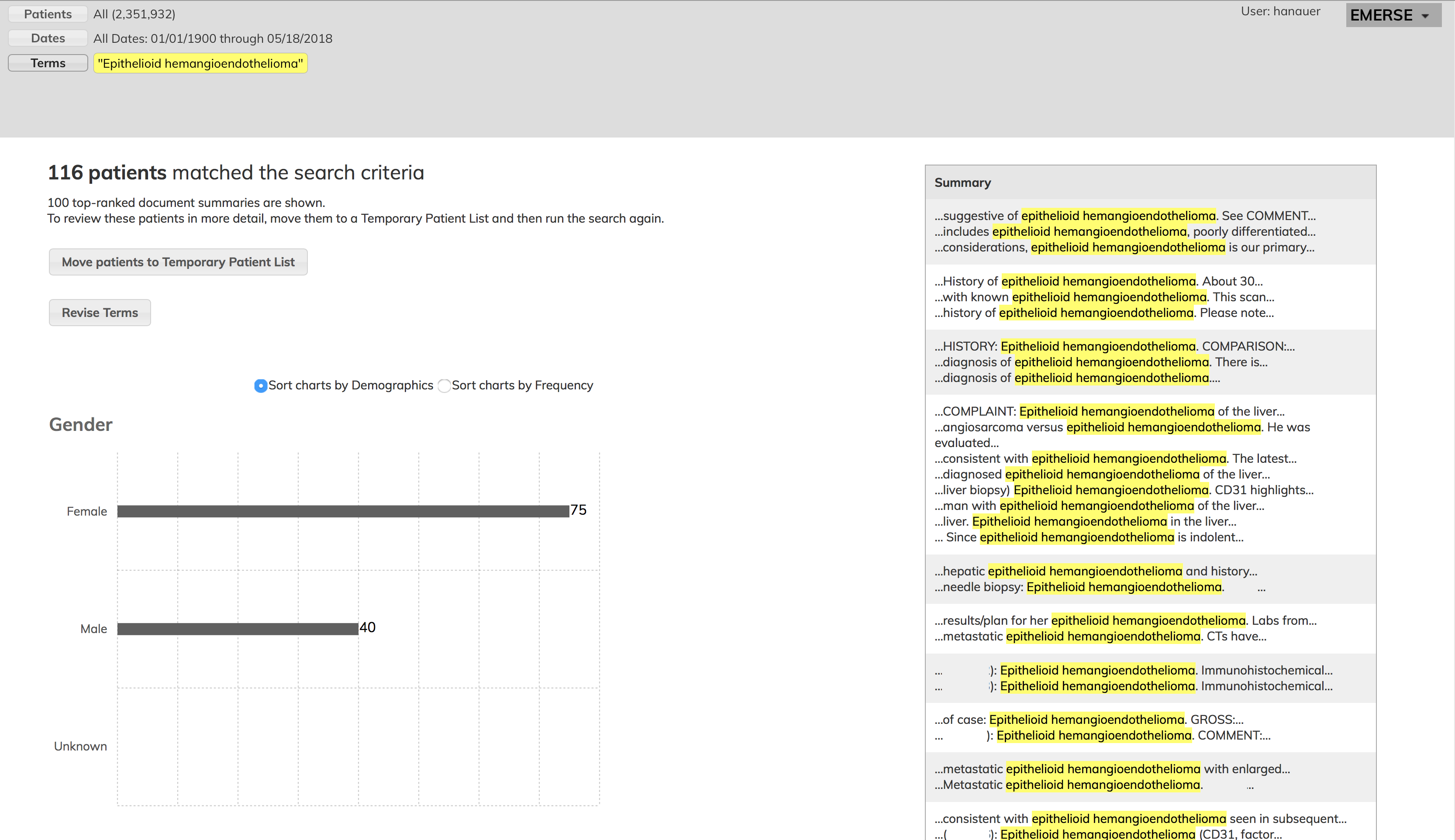 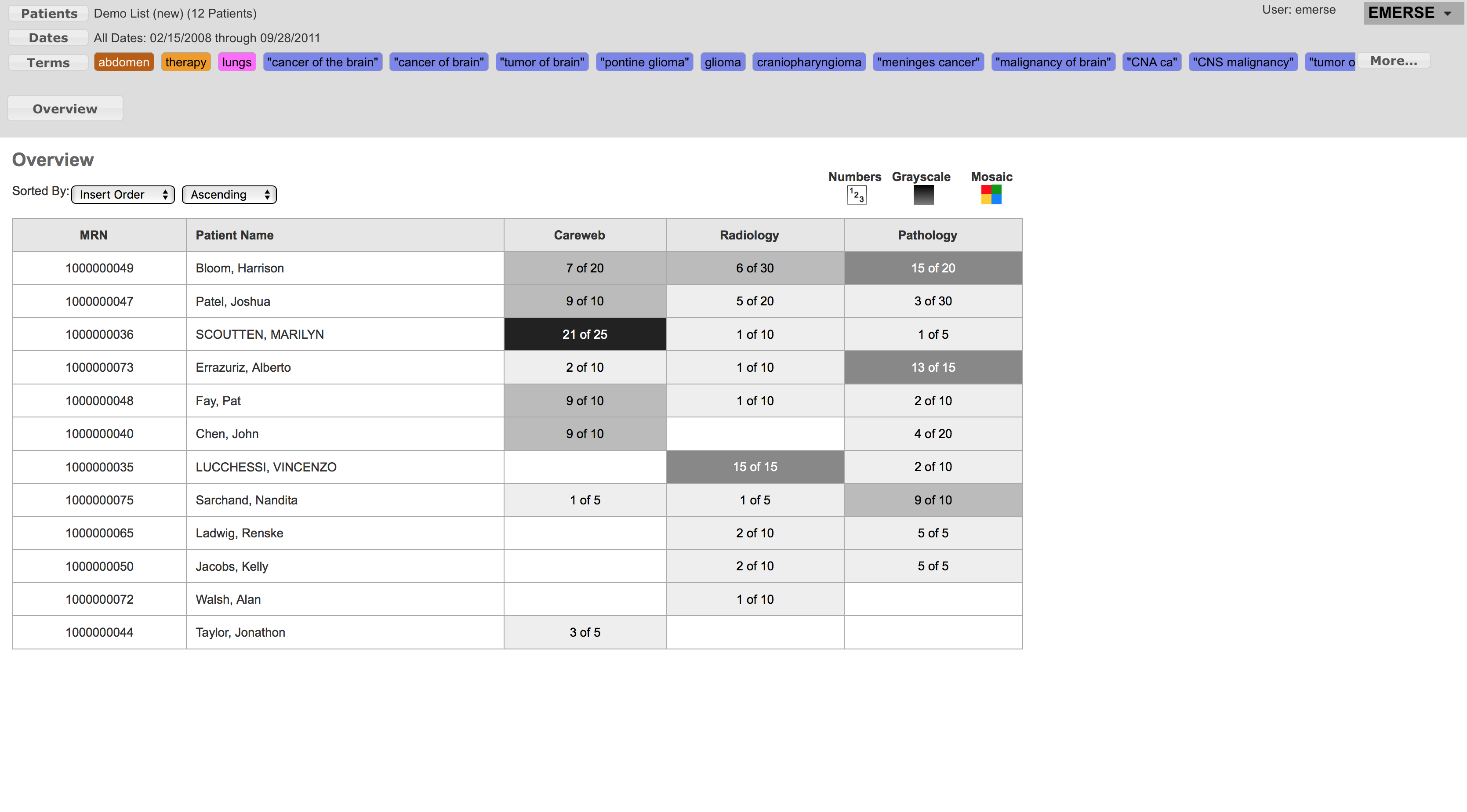 (fake names)
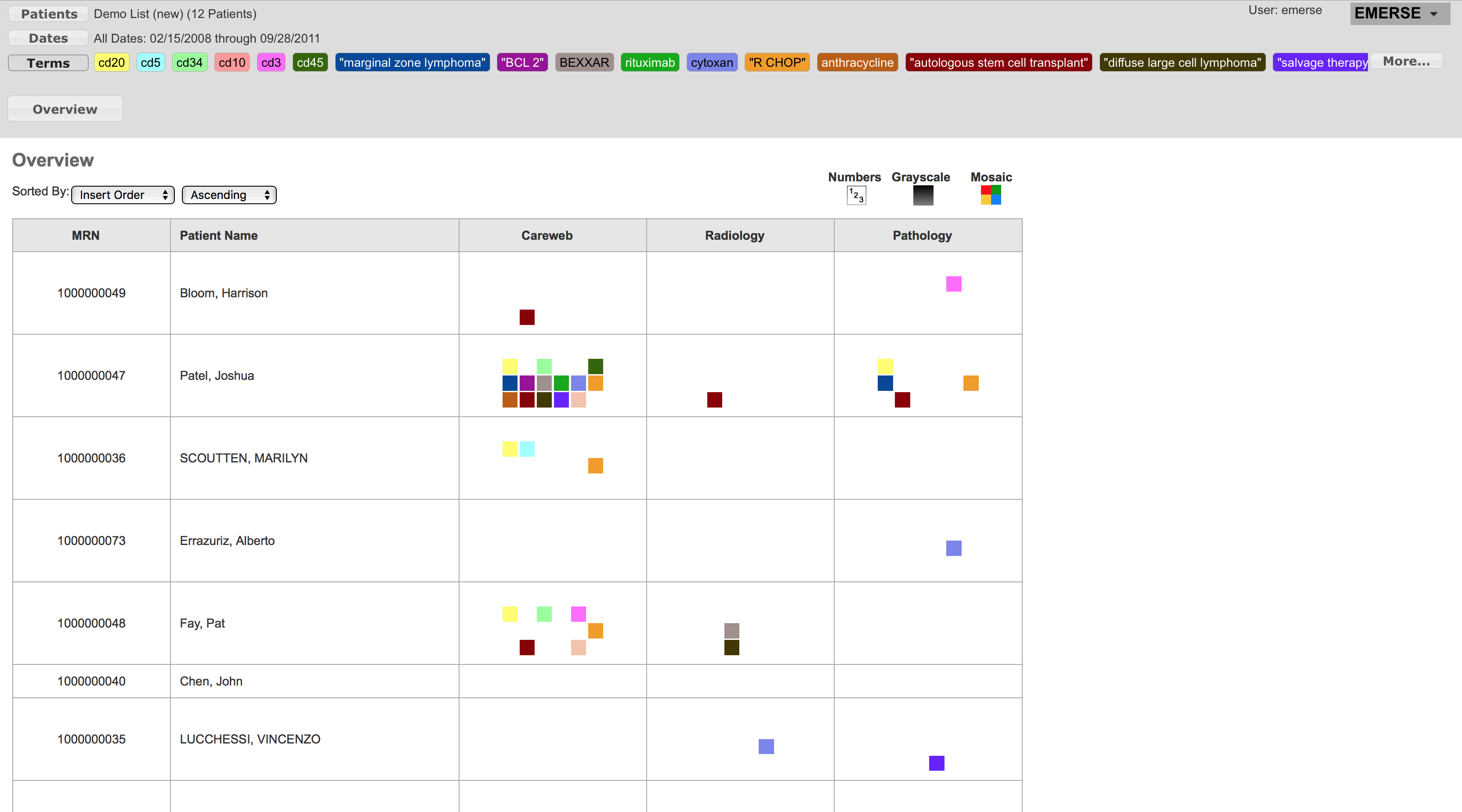 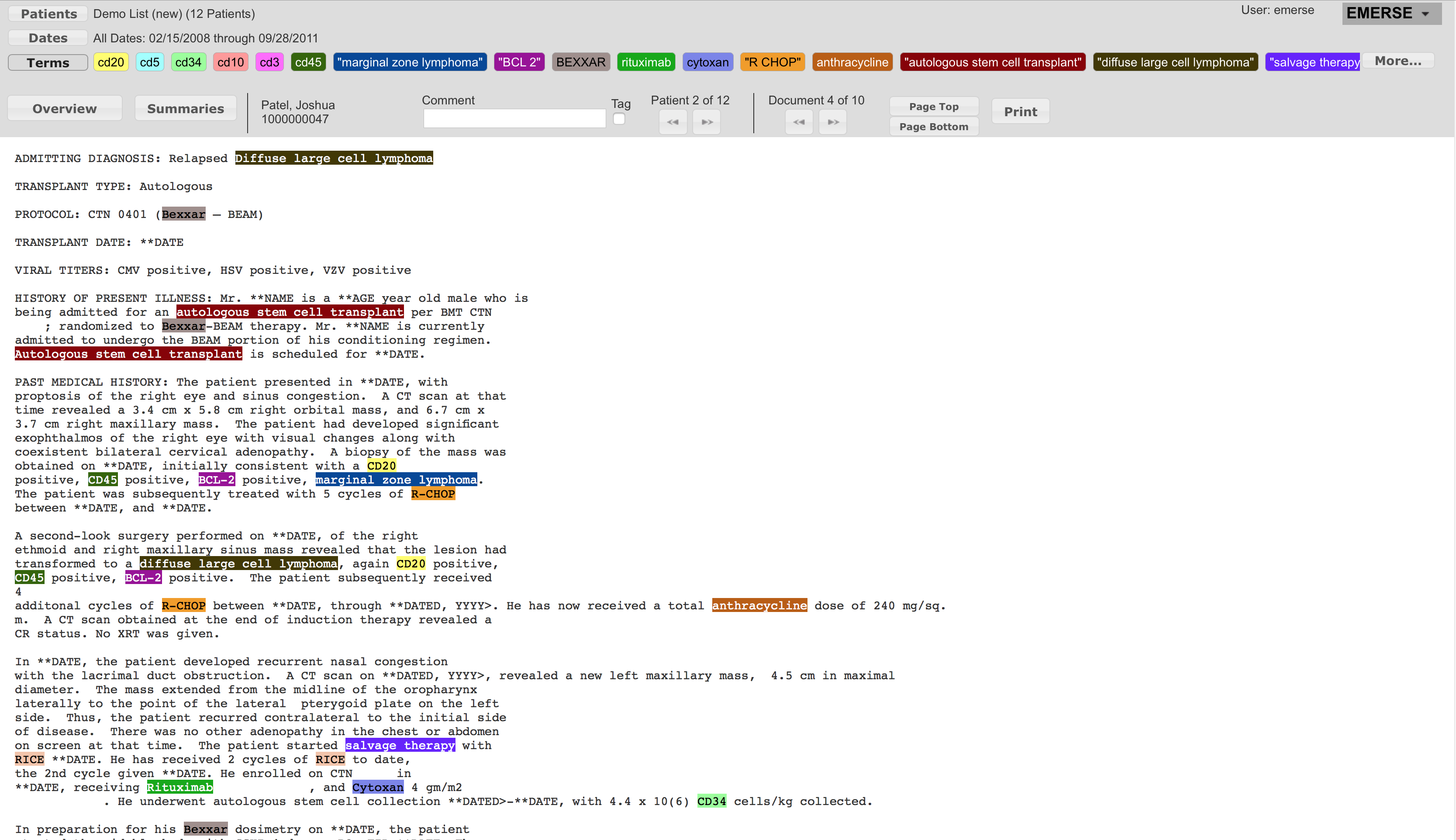 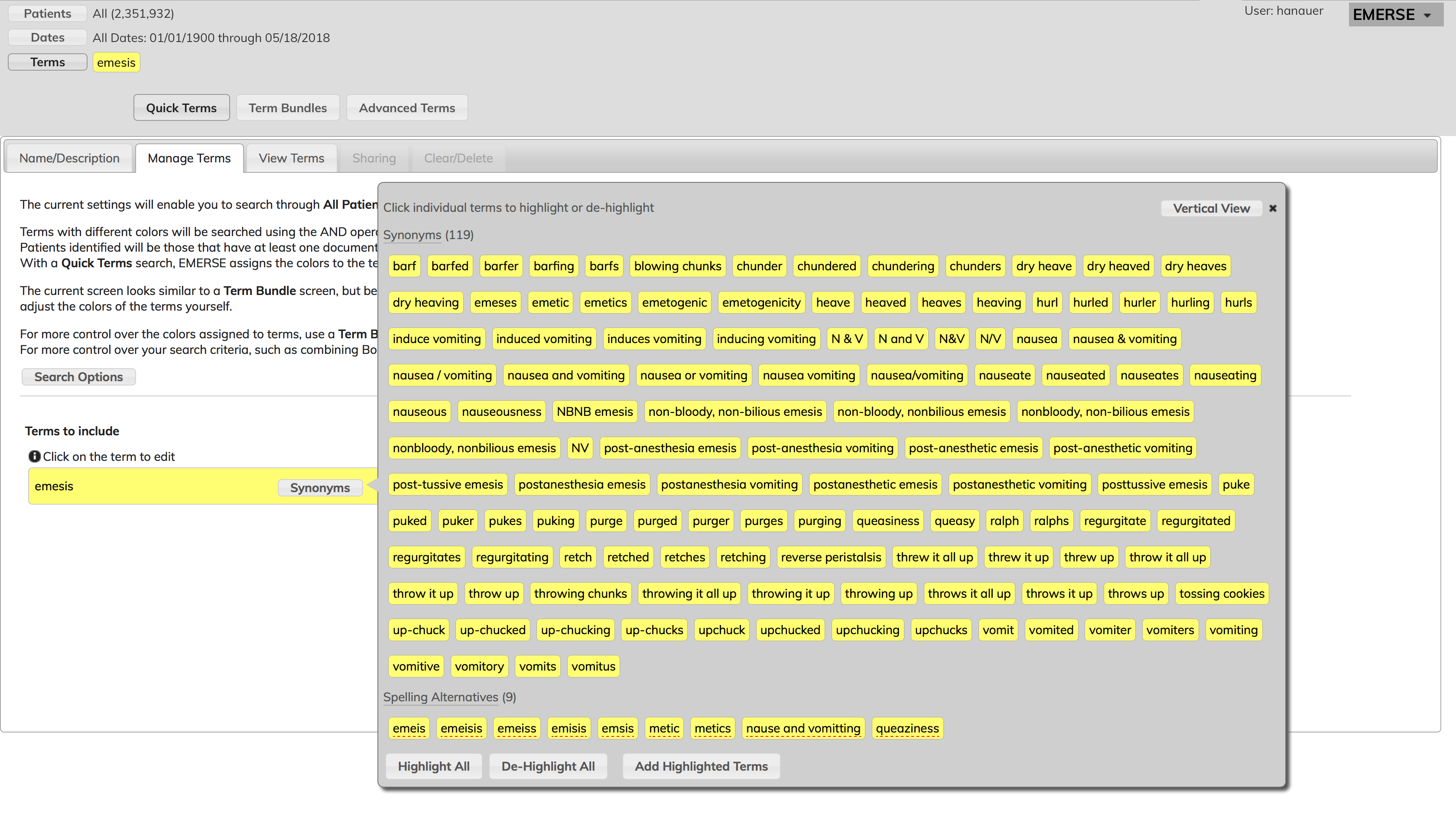 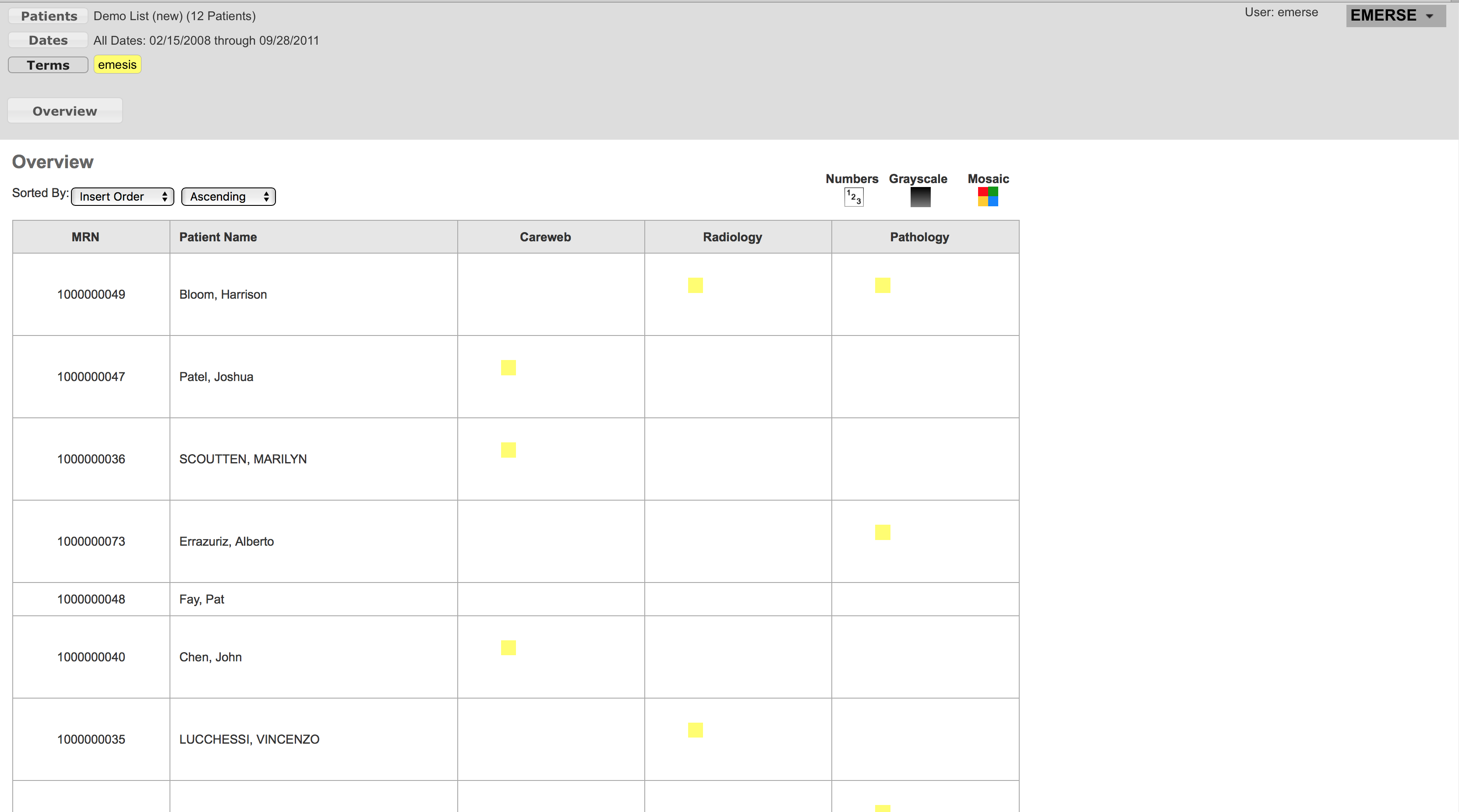 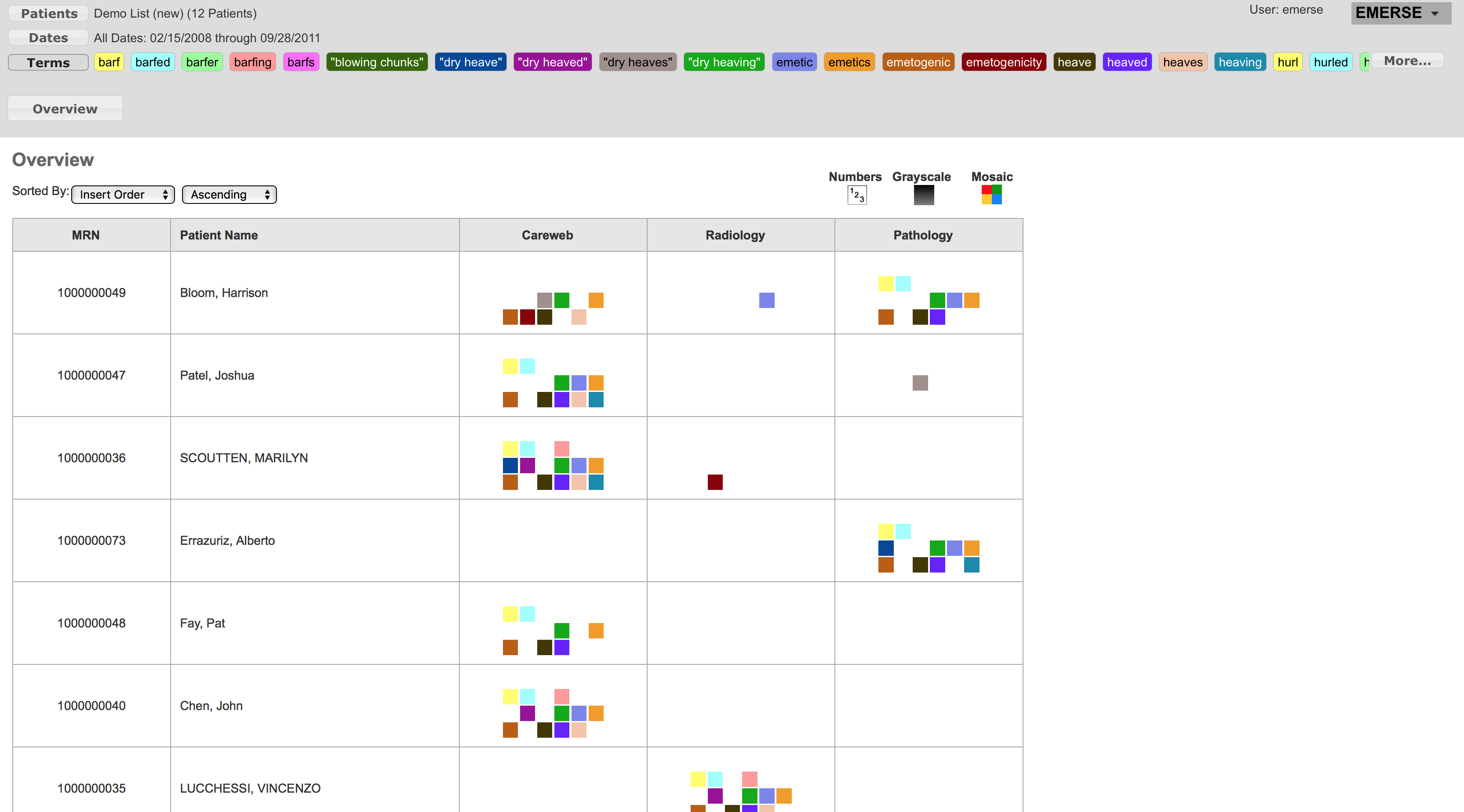 NETWORKING
• Search across sites for counts
• Similar concept to other networks for structured data 
  (PCORnet, i2b2)
• Many security considerations
• Architecture designed for simplicity at other sites
NETWORKING ARCHITECTURE
One hub runs query
coordinator for network
Other sites only need to make an
outbound https connection,
simplifying security requirements

(no firewall rules needed for
outbound connections)
Hub site will create
firewall rules to allow
inbound connections
All queries run through 
the coordinator
NETWORKING - SECURITY
• Obfuscated counts only – obfuscation customizable
• Customizable thresholds (e.g., < 20) to prevent 
   pinpointing exact count of individual
• Throttle/randomize return time for queries
• Throttle # queries per user per time
• Audit logs of all users/queries across the network
• Meet all requirements by our Information Assurance
  team (the “internal hackers”)
EMERSE TRENDS
Similar idea to Google Trends
 Google Trends – search terms over time
 EMERSE Trends – patients over time

 A good way to explore data for patterns over time
GOOGLE TRENDS
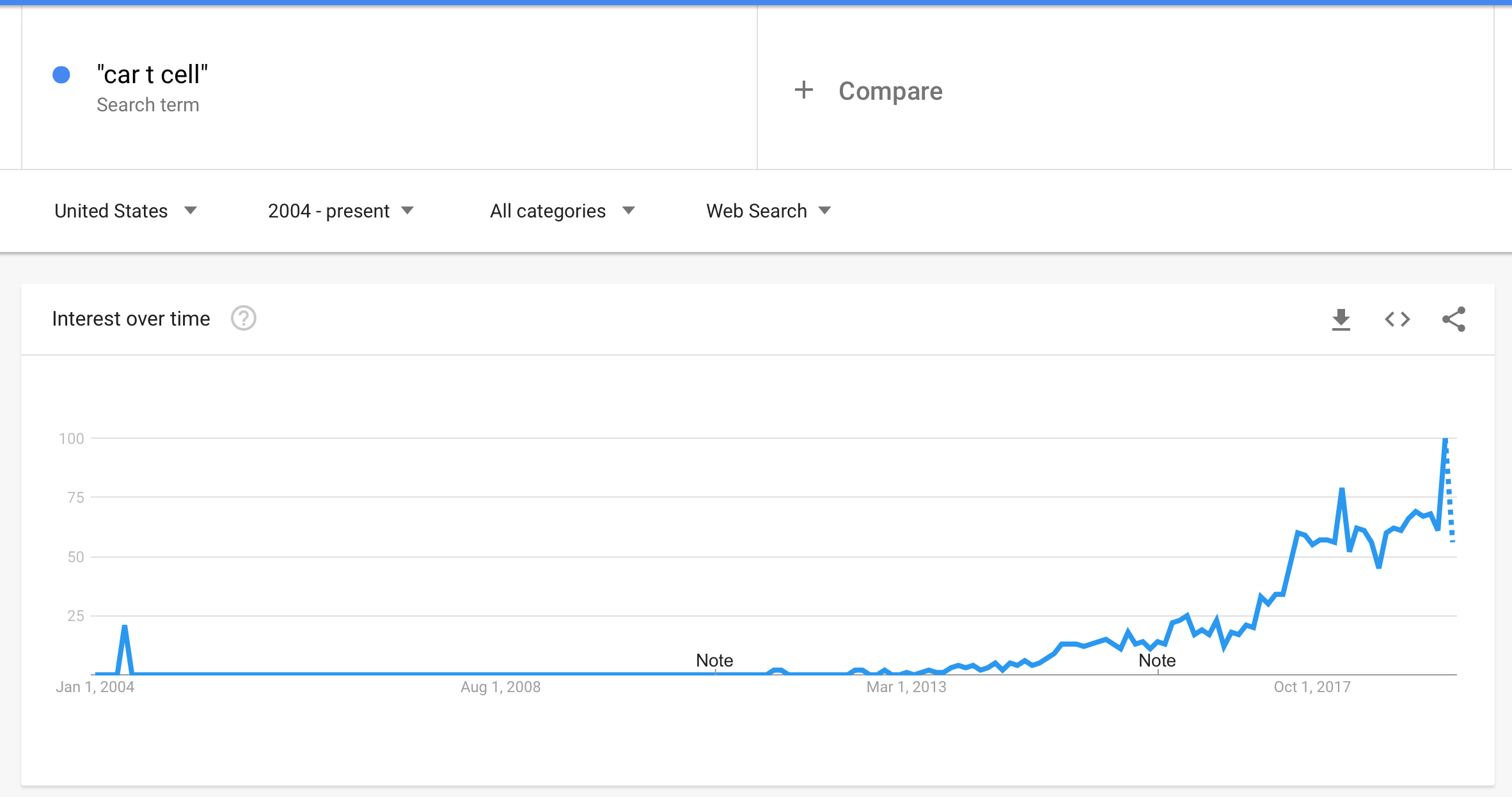 “CAR T cell”
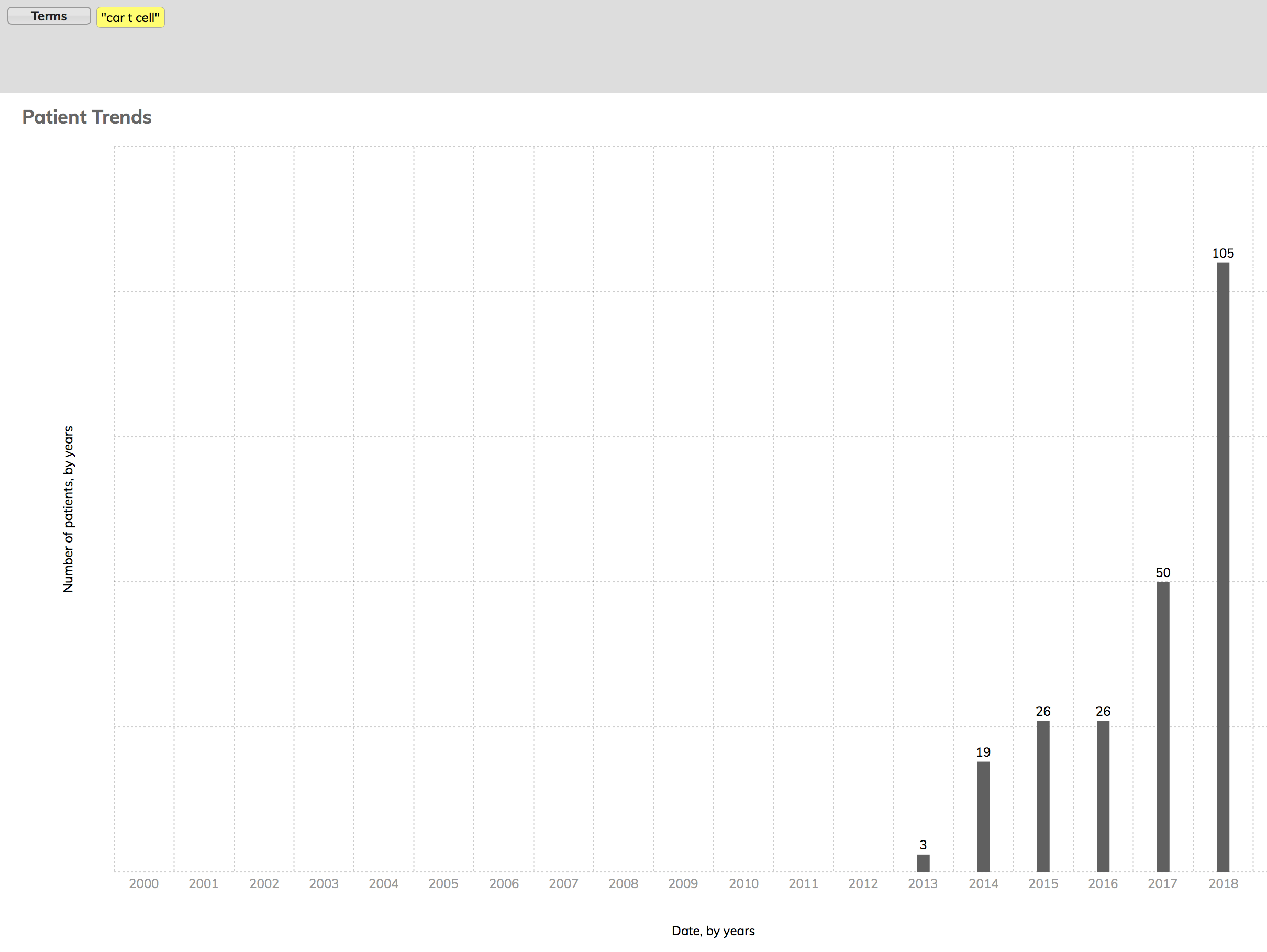 “CAR T cell”
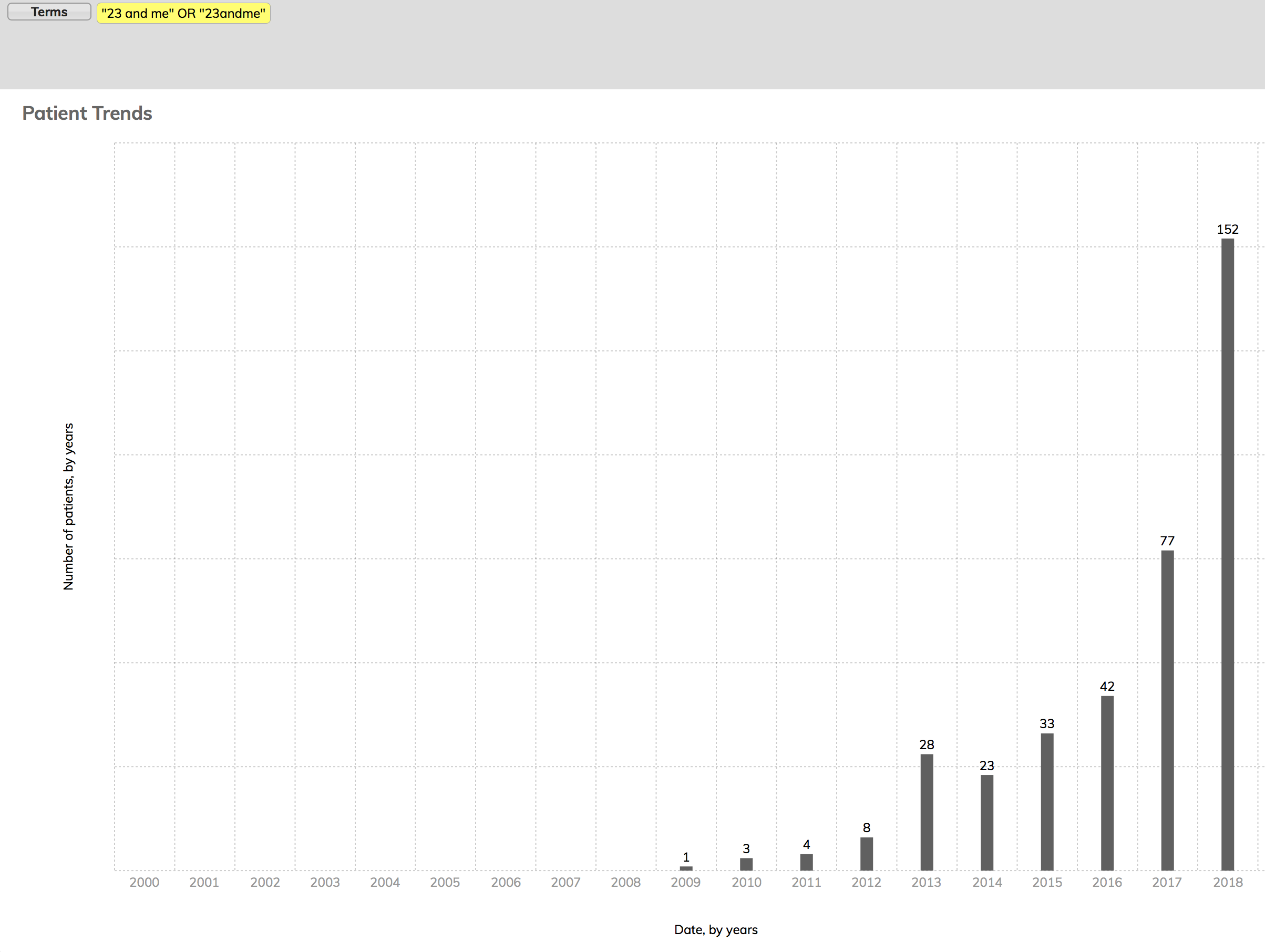 “23 and me” or “23andme”
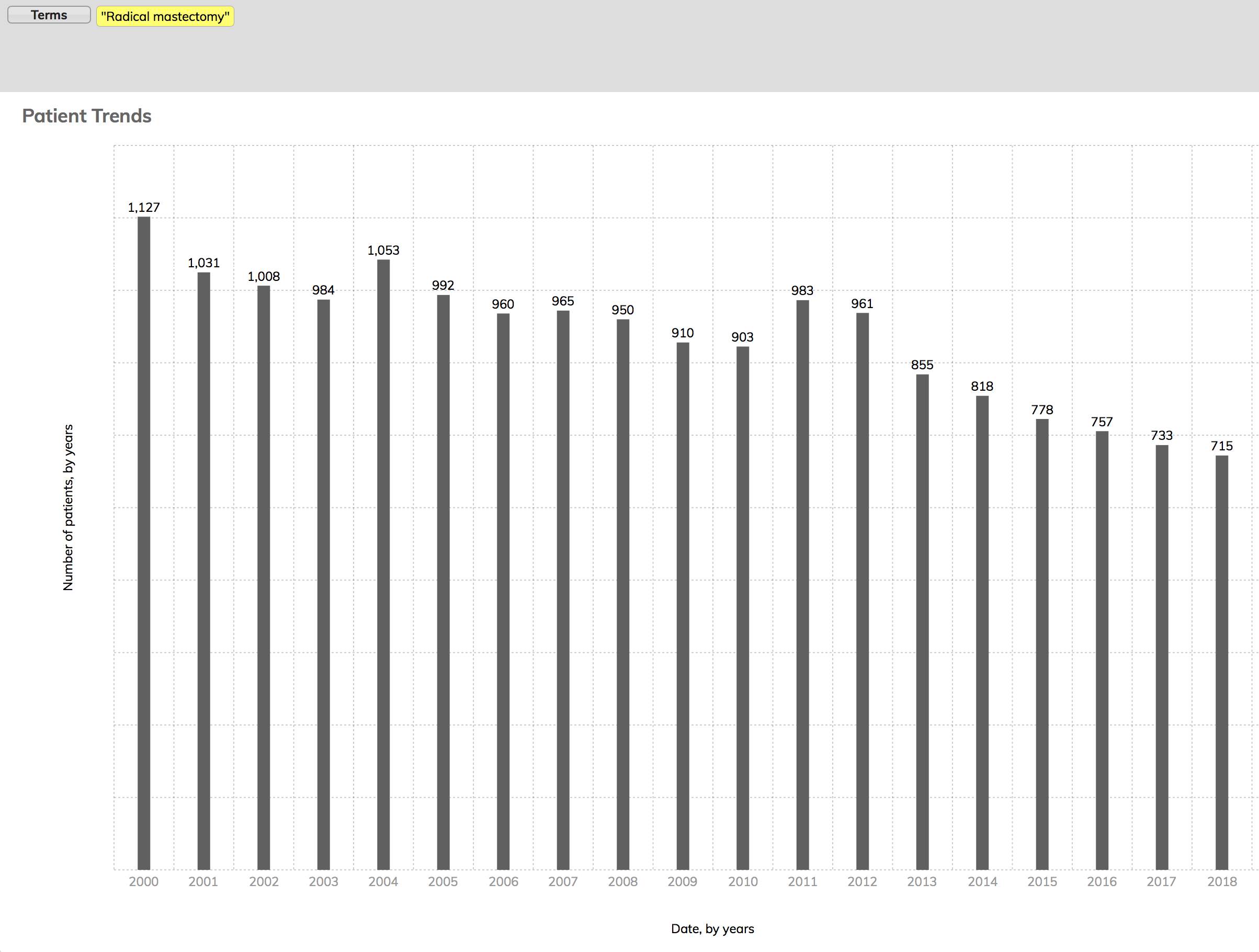 “radical mastectomy”
PROJECT PLANS
• Securely network sites for cross-institution searches
• Continue work on detailed documentation
• Improve handling of synonyms
• Incorporate de-identified documents
• Feature and usability enhancements
• User evaluation
• Dissemination
PROJECT PLANS
Deploy at site


Examine what didn’t work well


Update code/documentation
Repeat
cycle
at next
site
LEARNING ABOUT VARIABILITY
• Variable database needs
• Variable local support structures
	– Self-service vs pay-per-use
• Variable levels of experience with the technologies
• Variable understandings of local infrastructures
• Variable security requirements
COLLABORATION WITH UTAH
• Understand how sites obtain documents to index
• Develop a reproducible process for extracting documents in bulk from an EHR
• Explore the current use of/potential for formatted notes
	-- Formatting can contain useful information
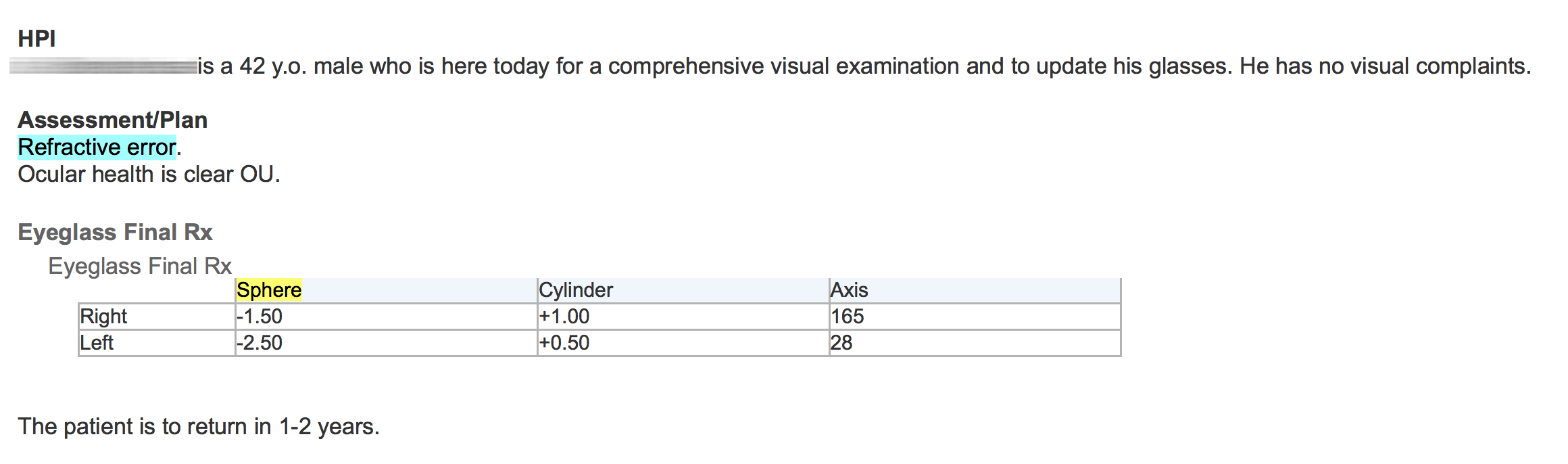 Formatted









Unformatted
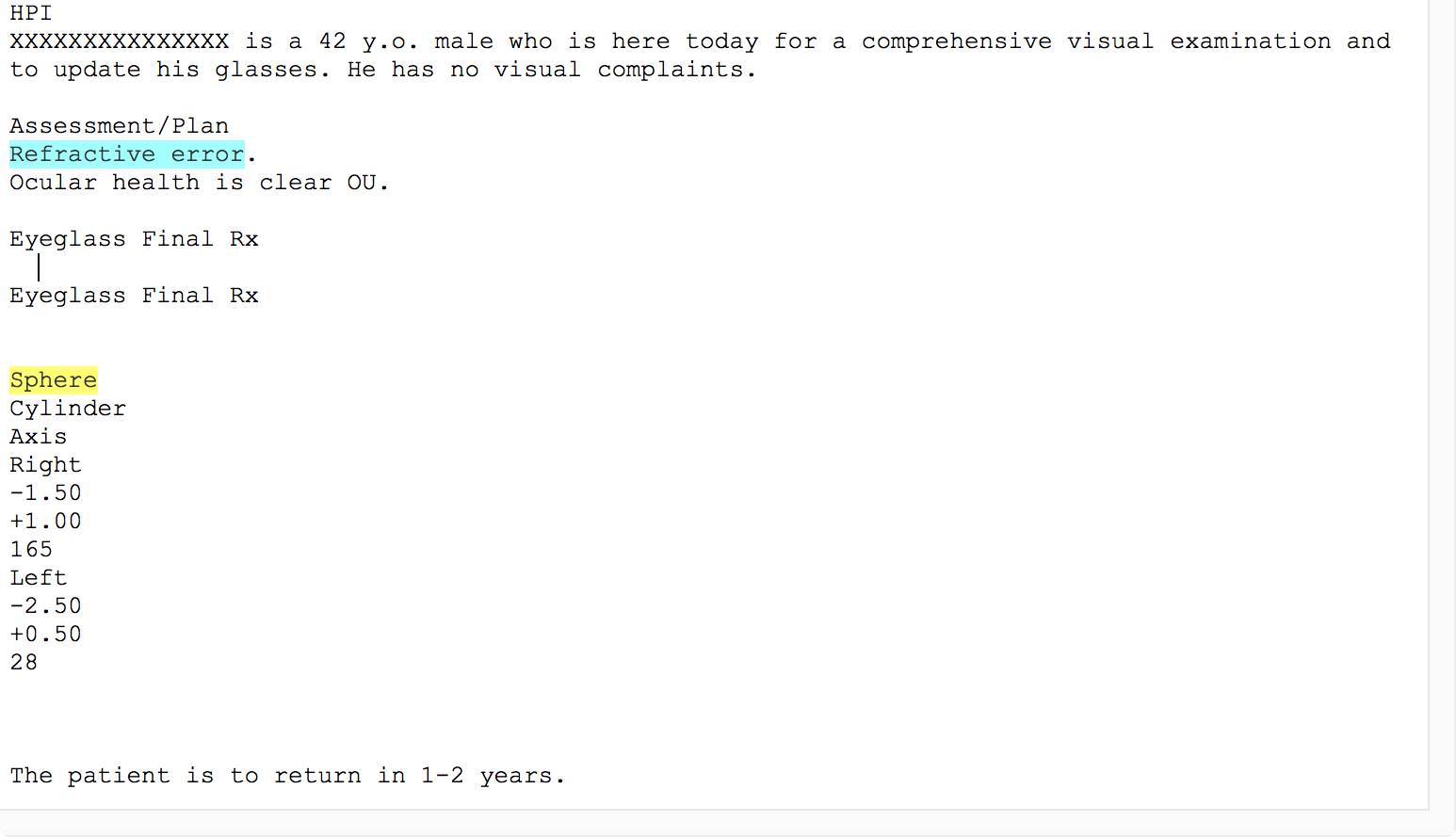 COLLABORATORS
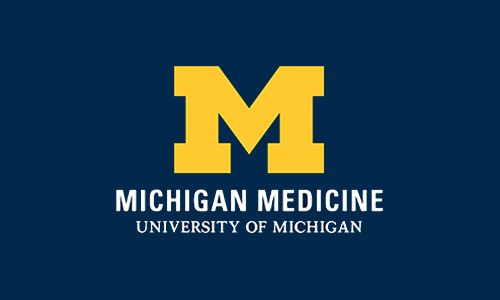 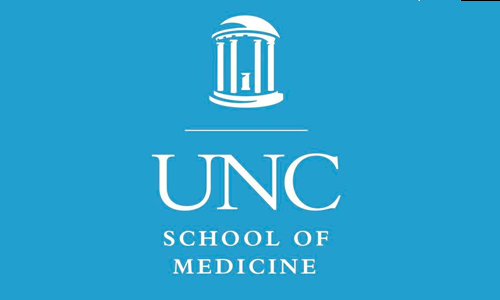 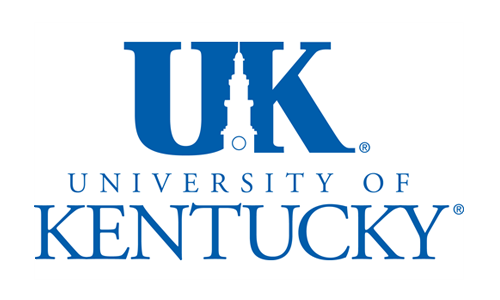 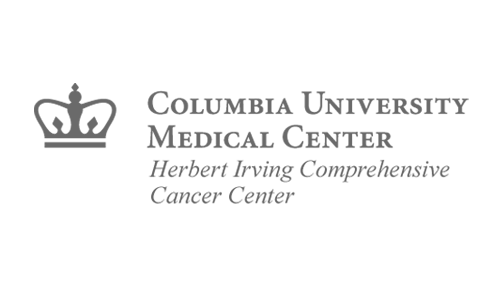 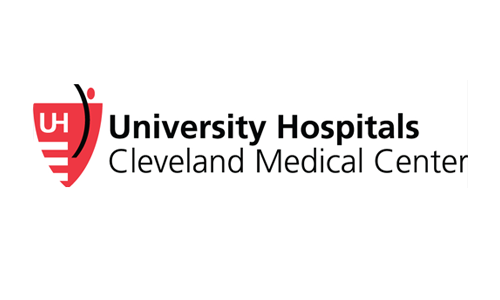 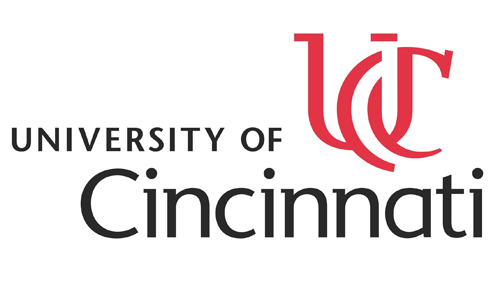 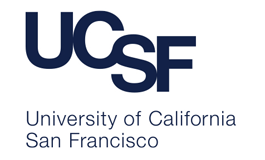 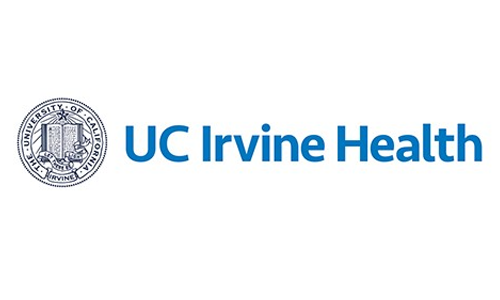 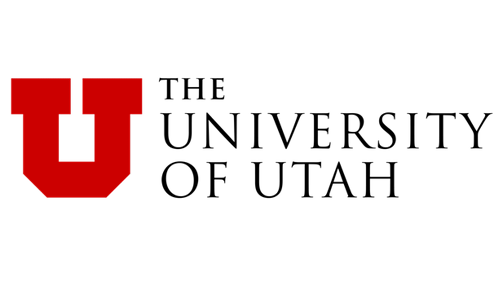 ACKNOWLEDGEMENTS
ITCR
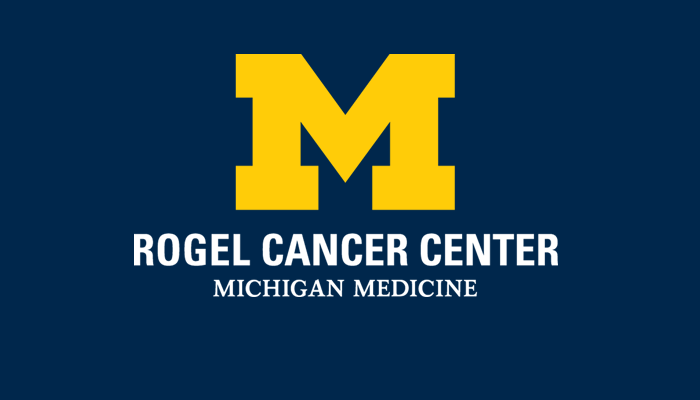 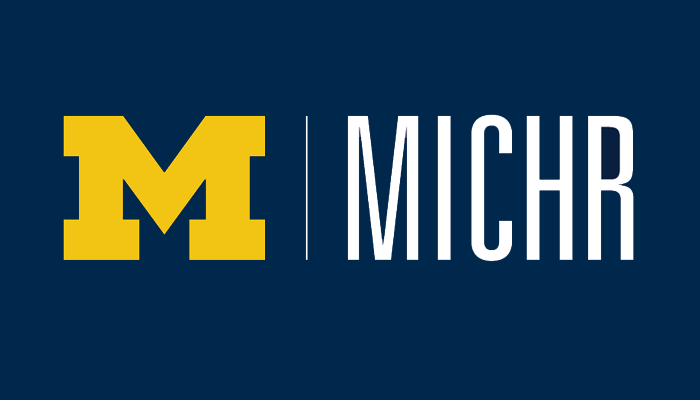 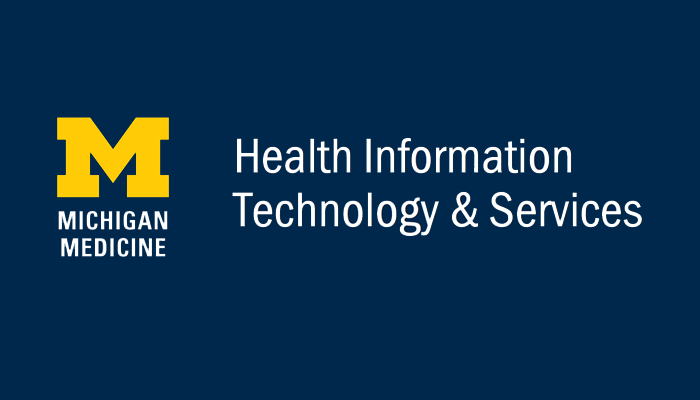 ITCR (NCI): U24CA204863
U of Michigan Rogel Cancer Center (NCI): P30CA046592
MICHR (CTSA): UL1TR000433 and UL1TR002240
WEBSITE
http://project-emerse.org
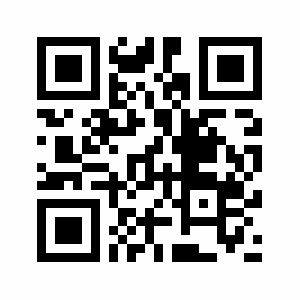